Particle Physics Faculty Meeting
Agenda
News/Update
Roundtable
TRIUMF is located on the traditional, ancestral, and unceded territory of thexʷməθkʷəy̓əm (Musqueam) people, who for millennia have passed on their culture, history, and traditions from one generation to the next on this site.
TRIUMF’s home has always been a seat of learning.
Training Records
Next CNSC inspection, ~mid-April
Focus on management system and training
Need to make sure
All training plans are up to date
Check with your groups, that there are no
Expired training 
All training records are completed
If training is no longer needed, please unenroll
UCN Search
Deadline January 31st 
Search committee formed
Chen-Yu Liu (chair), University of Illinois Urbana-Champaign
Brad Plaster, University of Kentucky
Jeff Martin, University of Winnipeg
Isabel Trigger, TRIUMF
Ruediger Picker, TRIUMF
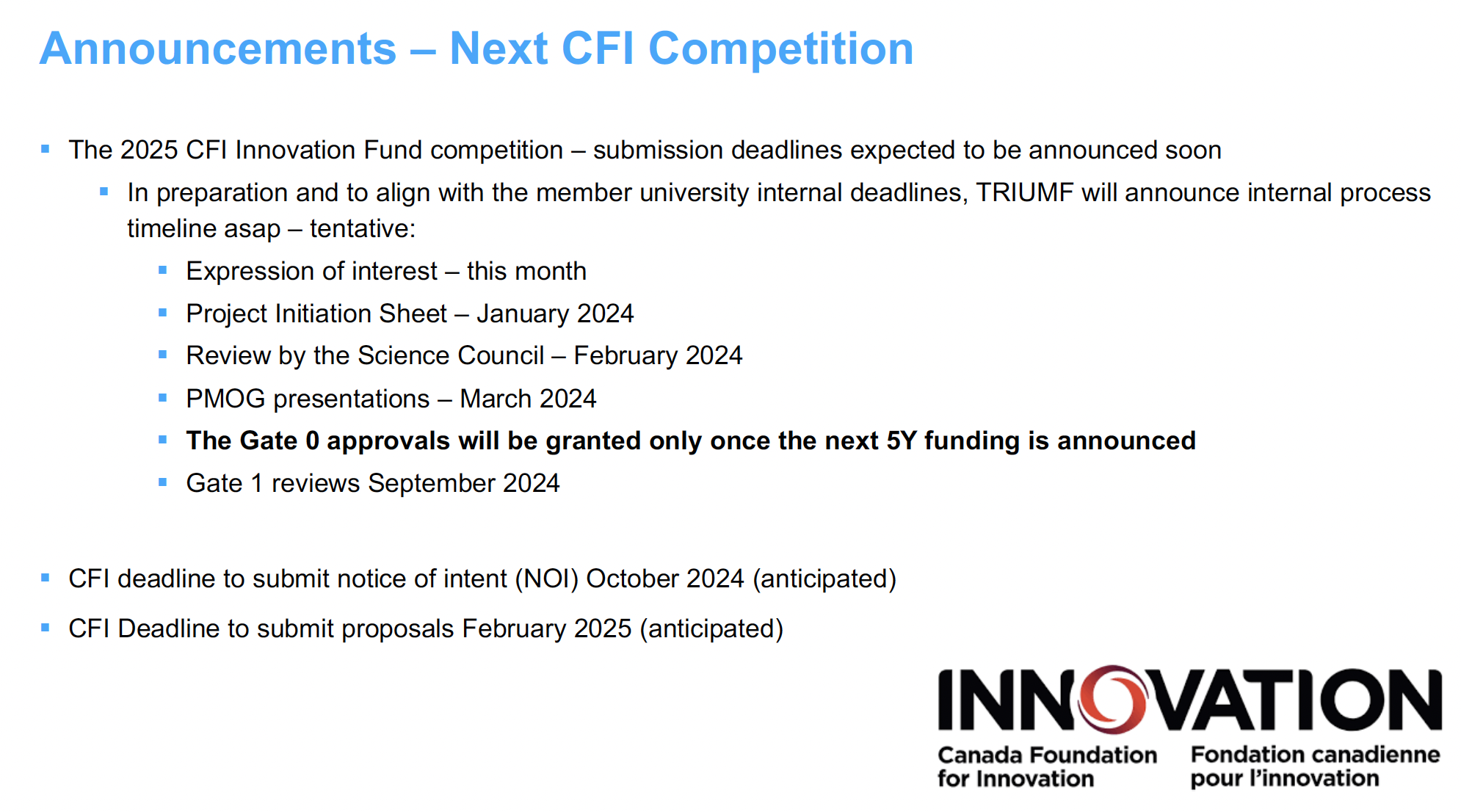 Preliminary Planning for IF 2025 (EOI ~December)
ATLAS-Tier-1
Integrated Silicon Detector Development
PIONEER
TUCAN
RadMol
nEXO
ALPHA
New funding opportunities
Mitacs 2:1 funding opportunity for internships in quantum and AI
Mitacs has launched a targeted call that provides 2:1 leveraging discounts for companies and entrepreneurs advancing quantum innovation.  Two tiers of internships are available: 
$15,000/internship: $5,000 partner + $10,000 Mitacs
$17,500/internship: $7,500 partner + $10,000 Mitacs
See the following link for more information and how to apply.  The deadline is February 9, 2024.

NSERC and NRC launch joint Alliance Quantum grant call in quantum sensing
NSERC and the NRC are partnering through Alliance Quantum grants to launch a call for proposals in quantum sensing. The call is open to university researchers collaborating with at least one Canadian small- or medium-sized enterprise (for profit) and the National Research Council Canada. The application deadline is June 14, 2024. For more information and how to apply, see the following link.
Various
PSD candidate interviews this and next week
QRPP reviews this week
Interim Admin assistant for PSD: Lauren Gorman
AOB
Round Table
ATLAS
T2K/HyperK
TUCAN
ALPHA 
SuperCDMS
DarkLight
n-EXO / PHORWARD
PIONEER
NA62
P-One
SNO+
HALO
g-2
Belle
Theory
Next Meeting
Feb 8th